Faculty of Arts Council
Dean of Arts Report
28 January 2020
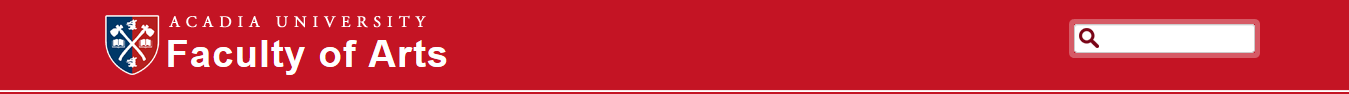 Updates and Information

Budget
Program Review Updates: ESST Program Review, 9-10 January; History/Classics and Social and Political Thought Reviews coming up
BAC Renos 
Politics Statement on Student Conduct
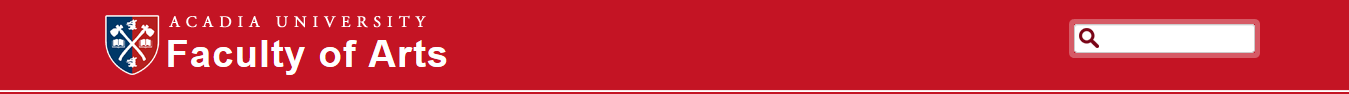 Information and Updates (continued)

Informal BAC Space Audit
NSCC meeting in December
Experience Acadia 13 March 2020
Timetable, Instruction, and Examination Committee—new timetables
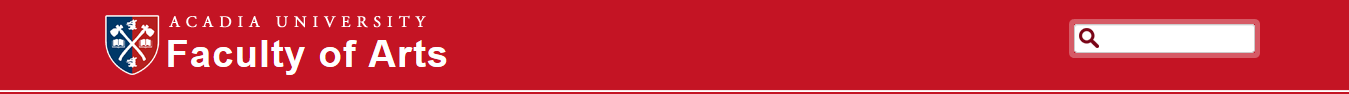 Potential Developments (in varying stages)
Legal Studies major
Critical Health Studies major (combined BA/BSc)
Early discussions about:
	Food Studies major
	Indigenous stream BA/BEd
Meeting with NSCC VPA and Deans on 10 February: articulation agreements and joint programs
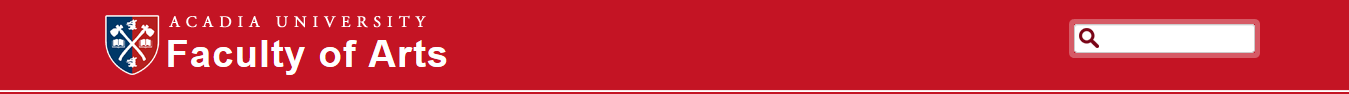 Upcoming Events (so many!)
Ted Hewitt, President of the Social Sciences and Humanities Research Council of Canada, visit on 25 Feb, with a public presentation at 10am

English Department hosting Annual Atlantic Undergraduate English Conference, 28-29 February

The Face of Ekphrasis, a student-curated, public engagement exhibit in the Art Gallery, launch 7 February 6pm.
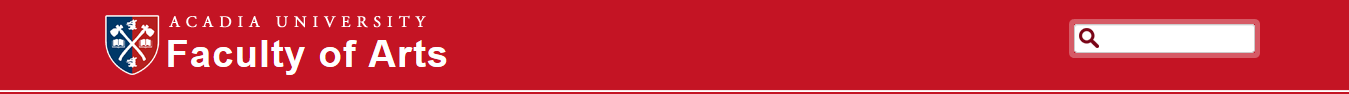